Unit 5: Building the Story
5-3 “to Use ‘The Inverted Pyramid’ or Not… that is the Question”
Setting the Stage…
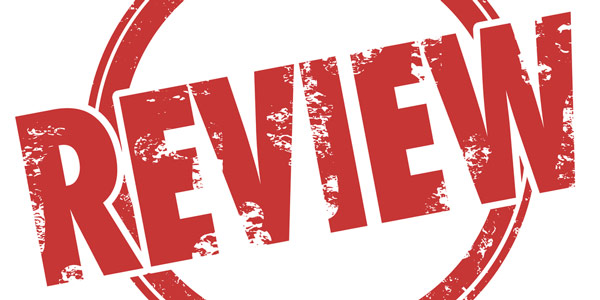 What is the job of the journalist?
To Whom?
For what purpose… what do they do with the journalist’s info?
Where does the journalist get the info they provide?
After they research, how do they “fill the GAPS in their knowledge?
With who?
What do the experts do for the journalist?
U have your topic, the length, you’ve done research, and filled your gaps with interview info… now what?!?
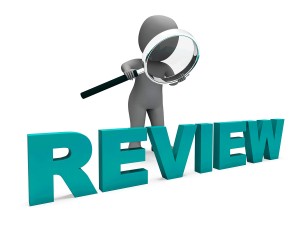 Time to Write!
You’ve done it all… 
Researched, interviewed, researched again, interviewed more, and researched that!
Common Sense would say to write the story chronologically
In order of events based on time
However…
The most important part of the story is…
the Result; the Outcome
That’s where a journalist starts… 
The story begins with the way the story ends…
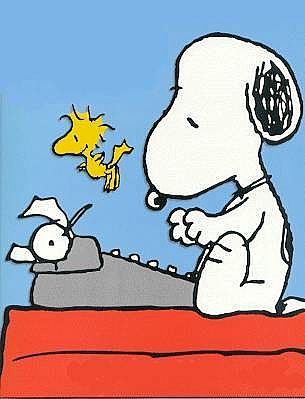 The  Inverted Pyramid—copy all but the bullets on the right
THE LEDE - The first paragraph of the story--contains the most important info
MOST NEWSWORTHY INFORMATION
Who? What? When? Where? Why? How?
IMPORTANT DETAILS
Journalists don’t tell stories in chronological order…
They tell stories in order of importance!!!
GENERAL
INFO & OTHER DETAILS
WHEN TO USE… The INVERTED PYRAMID
Breaking News Stories
News that is happening now or has just happened
Accidents	
Crime
Fires	
Election results
Verdicts in court
Sports events
Business events
Straight hardline news
Etc.
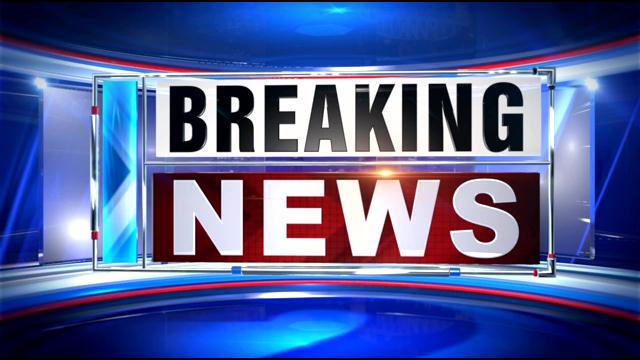 BREAKING NEWS  VS. FEATURE NEWS
BREAKING NEWS / HARD NEWS
Tells about current events that affect the reader
Timely and concise
FEATURE NEWS OR SOFT NEWS
Appeals to the emotional side
Is not necessarily timely
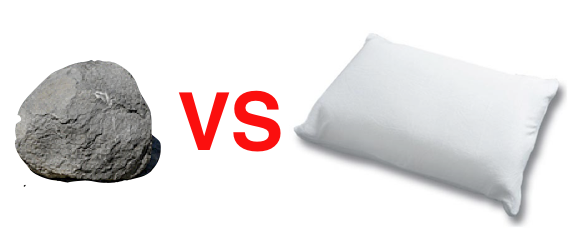 THEY ARE WRITTEN DIFFERENTLY!!
Breaking News – 
best written in inverted pyramid
no emotional involvement… just the facts
the reader can stop reading any time 
STILL know the outcome of the story because THE LEDE is the outcome
Feature News – 
various styles depending on the author’s “voice” 
inverted pyramid is useless
emotional involvement comes from the reader
usually a withholding of information for effect
Nut Graph
A lede is the most important information in a news story and always comes first.
However, if you give details that are too specific, it can actually be difficult to understand.
The lede should be written in the form of a nut graph to help the reader better understand the main points of a story. (The more specific details will come in the next paragraph.)
Nut Graph
“Nut” means “in a nutshell”
“Graph” comes from “paragraph”
Example: 
ROWAN COUNTY, NC (WBTV) -Firefighters responded to a two-alarm fire at a home in Rowan County Thursday night.
According to officials, the incident happened in the 1200 block of Bronco Run in West Rowan.
The fire happened at a single wide home, and the storage shed was damaged.
There were no injuries, and the fire had a quick control time.
There's no word on how the fire started.
This is a developing story and no further information has been released.

Source: http://www.wbtv.com/story/37684285/heavy-fire-reported-at-home-in-rowan-county
Nut graph
ROWAN COUNTY, NC (WBTV) -Firefighters responded to a two-alarm fire at a home in Rowan County Thursday night.
According to officials, the incident happened in the 1200 block of Bronco Run in West Rowan.
The fire happened at a single wide home, and the storage shed was damaged.
APPLY… THE INVERTED PYRAMID
Let’s suppose the City Police Department reports that an accident occurred at 2:30 a.m. today. 

This is the information the police provided to the press: 

A car driven by Joe White, 29 years-old, 
Hit a curb on Main Street in Charlotte, NC & smashed into a tree and overturned. 
Police say White was speeding and lost control of his car. 
He was hospitalized for minor injuries. 
A passenger in White’s car was killed. 
The passenger was Amanda Smith, 22 years-old. 
She was pronounced dead at 2:45 a.m. 
“We are conducting toxicology tests to determine if alcohol was involved,” Police Chief Jack Russell said.
APPLY THE INVERTED PYRAMID—Identify the 5 Ws, then organize the information by importance
Most important outcome: A woman died
This Fact is even more important than the accident itself
5 W’s
Who: Man & passenger (Driver Joe White and passenger Amanda Smith)
What: Fatal car accident
When: 2:30 a.m. today
Where: On Main Street
Why: The driver, Joe White was speeding and lost control
How: The car hit a curb, smashed into a tree and overturned
Source
Where did the information come from?
All of the information must be tied directly to the source where it came from: THE POLICE.
This is called attribution
The  Inverted Pyramid
MOST NEWSWORTHY INFORMATION
Who? What? When? Where? Why? How?
Put it all together to make a LEDE	

A passenger (what) was killed in an automotive accident early this morning (when) in North Charlotte. (where) The driver was speeding and lost control of the vehicle.
IMPORTANT DETAILS
GENERAL
INFO & OTHER DETAILS
The  Inverted Pyramid
MOST NEWSWORTHY INFORMATION
Who? What? When? Where? Why? How?
2nd Step-
Insert Other Important Details

Joe White, 29, exceeded the speed limit and lost control of his car, causing the death of Amanda Smith, 22, according to the Charlotte Police Department.
IMPORTANT DETAILS
GENERAL
INFO & OTHER DETAILS
The  Inverted Pyramid
MOST NEWSWORTHY INFORMATION
Who? What? When? Where? Why? How?
3rd Step-
Insert General Information & Other Details

White was hospitalized for minor injuries. (This covers an additional provided fact.) “We are conducting toxicology tests to determine if alcohol was involved,” Police Chief Jack Russell said.
IMPORTANT DETAILS
GENERAL
INFO & OTHER DETAILS
You just wrote a news story
A passenger (who) was killed in an automotive accident (what) early this morning (when) in North Charlotte (where). The driver was speeding and lost control of the vehicle.
Joe White, 29, exceeded the speed limit and lost control of his car, causing the death of Amanda Smith, 22, according to the Charlotte Police Department.
White was hospitalized for minor injuries. (This covers an additional provided fact.) “We are conducting toxicology tests to determine if alcohol was involved,” Police Chief Jack Russell said.
Your Turn
MOST NEWSWORTHY INFORMATION
Who? What? When? Where? Why? How?
Apply the Inverted Pyramid to 
   the following:

The police have shared these 
facts with you, a journalist:

Around 4:35am this morning, a robbery
   	was reported at a local bank in 
   	Charlotte, NC (Bank USA)
Over $5,000,000 in cash was stolen, along 
	with at least $3,000,000 in valuables from security 	deposit boxes was also stolen (valuable jewelry, 	antiques, bonds, art, etc.) 
The suspect, Kenneth Moore, 46, was taken into 	custody in Rock Hill, SC around 7:15am by local 	police
Moore has been handed over to Charlotte 	Mecklenburg police
-Moore’s lawyer provided a statement by Moore 	after his arrest: “I did it for the money—I did it for my 	family.”
IMPORTANT DETAILS
GENERAL
INFO & OTHER DETAILS
Write your own story!On a separate sheet—you’re turning this in!
MOST NEWSWORTHY INFORMATION
Who? What? When? Where? Why? How?
The story: the most interesting
thing that happened to you 
this past weekend (i.e. the school
dance)

After choosing this, write out the details—including more than just the 5 Ws.
Identify your 5 Ws (you can color-code them if it helps you), choose your hook, and write the rest of your story!

The story won’t be long! News stories are short!
IMPORTANT DETAILS
GENERAL
INFO & OTHER DETAILS
THE NUT GRAPH
When a journalist uses an alternative-style LEDE Hook, the next portion of the story is called a “NUT GRAPH.”
The nut graph or nut graf explains the news value of the story.

EXAMPLE

Mexico High School may not have passed their April tax levy, but that doesn’t mean they won’t be building a new computer lab. Thanks to a generous donation from a local businessman and former teacher, construction will begin on May 30. 

This is the nut graph because it contains the news that there has been a donation and the outcome is that the lab will be built!